品番:B3725
ハンドル付ステンレスタンブラー 360ml
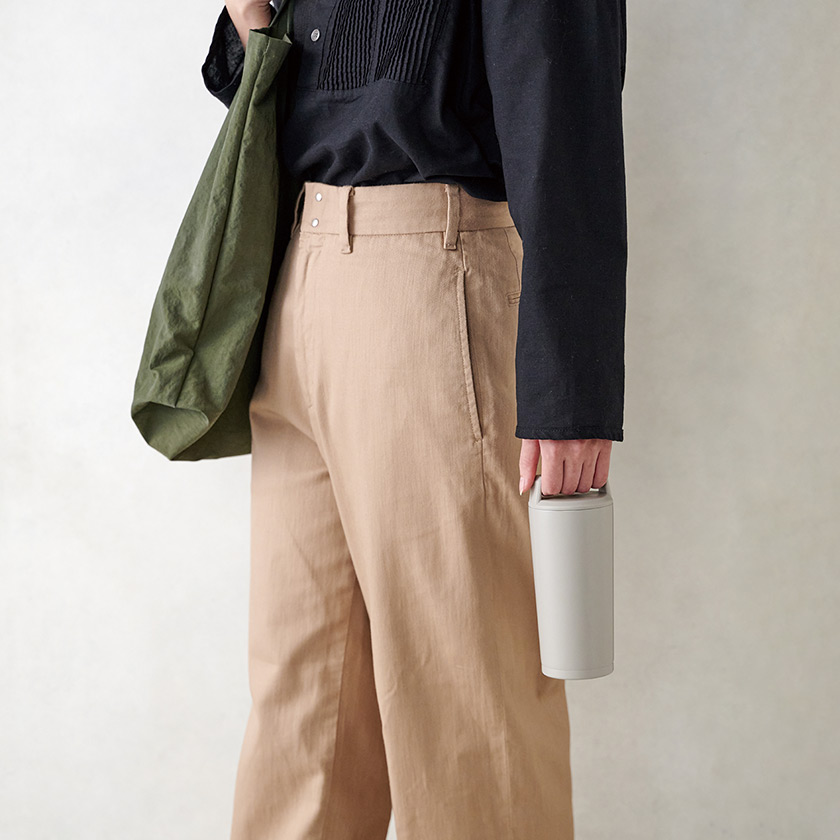 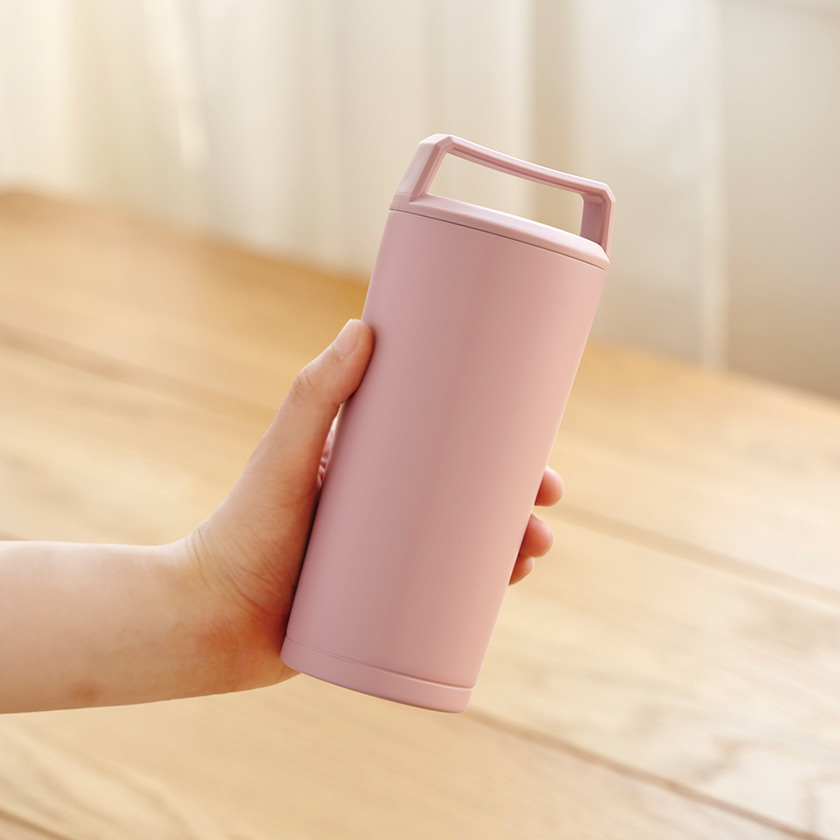 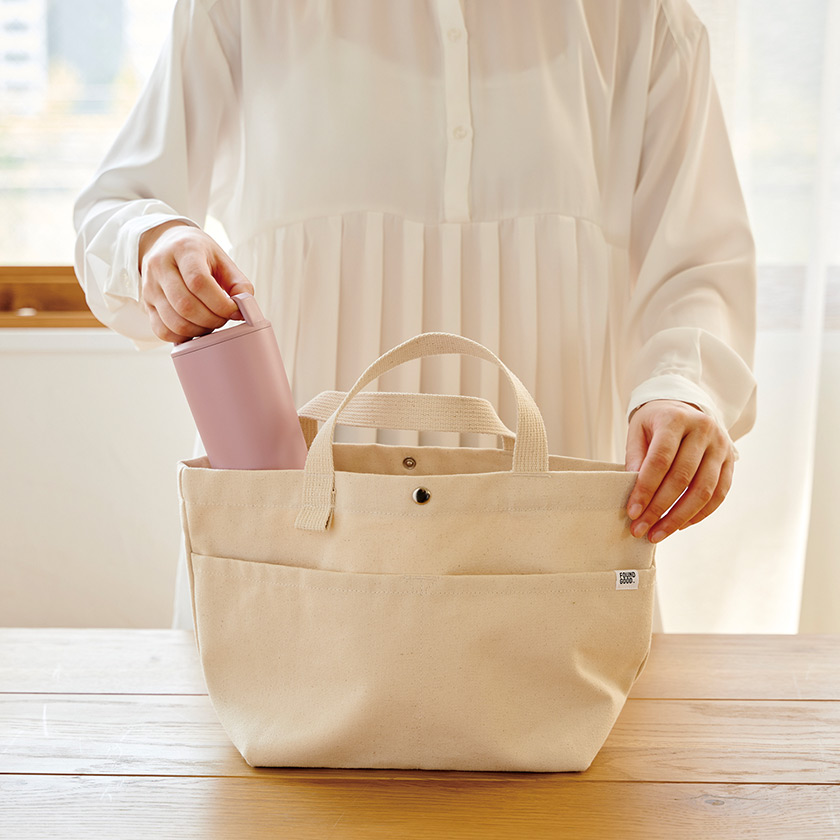 上代:\2,400(税込\2,640)
おしゃれな色で、ハンドル付きで持ち運びやすいタンブラー。
真空断熱構造で、保温、保冷に対応。
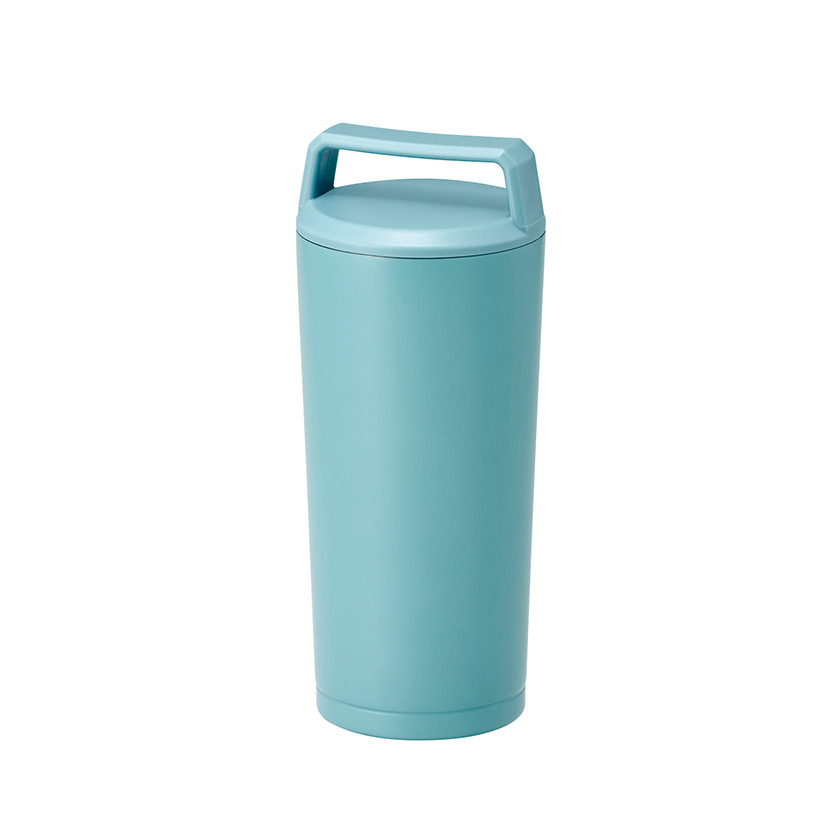 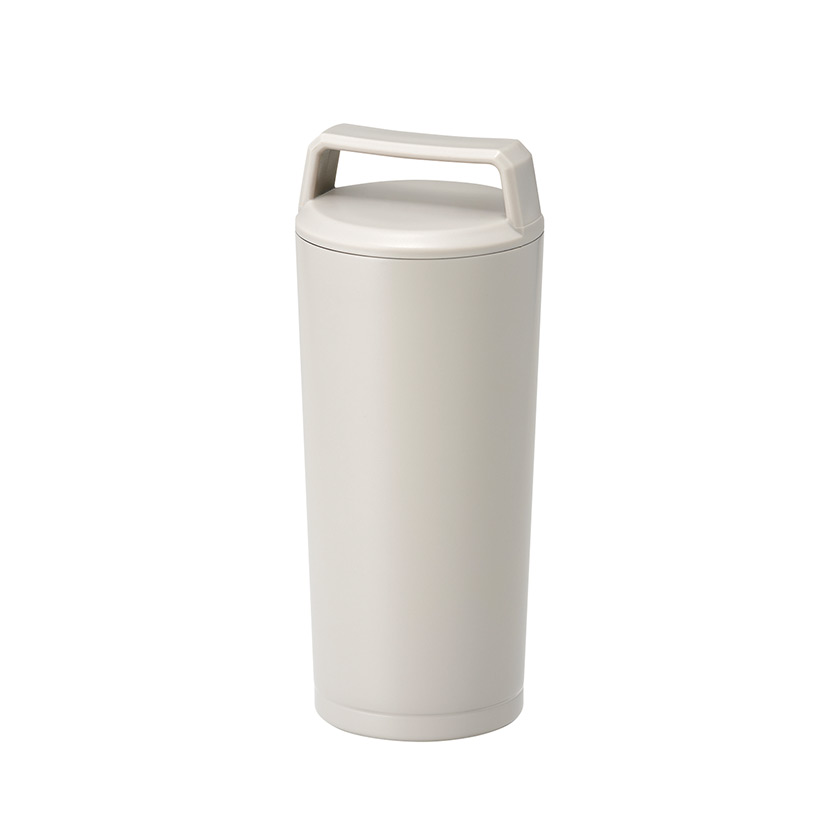 ■商品情報
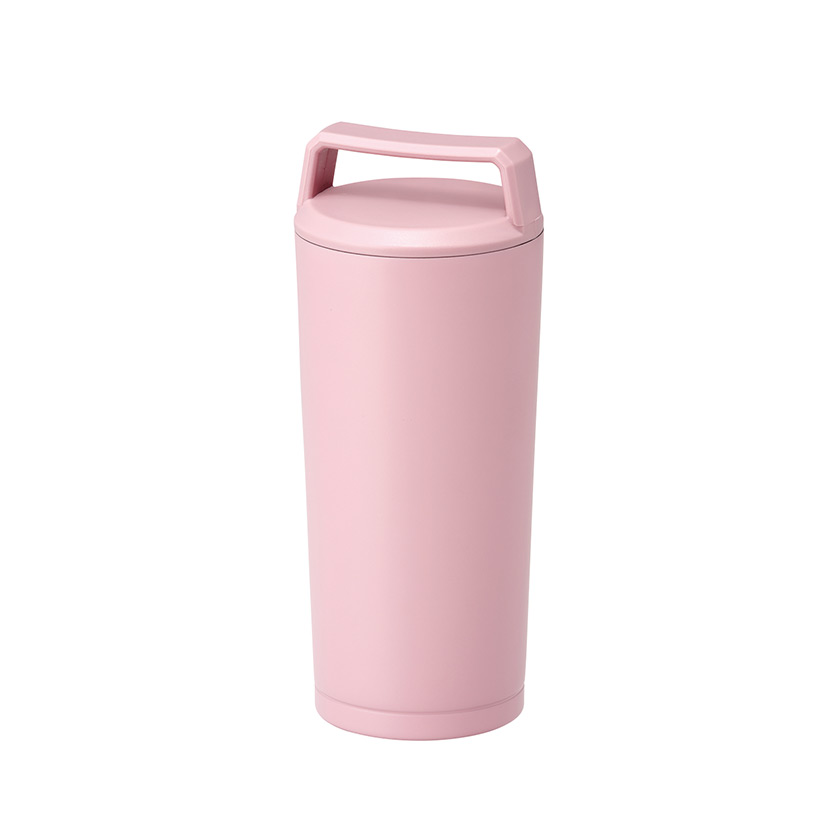 ブルー
グレージュ
memo
ピンク
■名入れ範囲
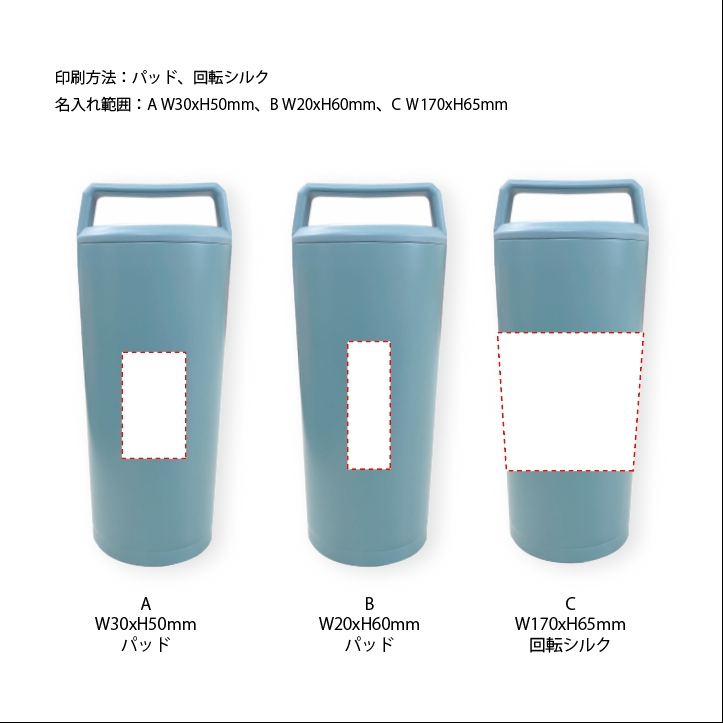 W30×H50㎜